1
Bolsa de trabajo para un Centro Educativo
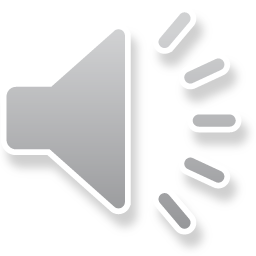 TFM Aplicaciones Multimedia
El Trabajo Fin de Máster de Aplicaciones Multimedia, trata de realizar un diseño para una bolsa de trabajo de un Centro Educativo
.
Autora:      Isabel Martí Romeu
Consultor: Sergio Schvarstein 
Profesora: Laura Porta Simó
2
Créditos
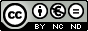 Esta obra está sujeta a una licencia de Reconocimiento-NoComercial-SinObraDerivada (by-nc-nd): No se permite un uso comercial de la obra ni la generación de obras derivadas
Actualmente en las bolsas de trabajo de los Centros Educativos
No existe una aplicación que administre la bolsa de trabajo
Funcionan con correos electrónicos
No se tiene noción del grado de inserción del alumnado a través de la bolsa de trabajo
.
3
La nueva funcionalidad de “Bolsa de trabajo”
Permitirá a los alumnos actualizar su Currículum Vitae, a través de la web y desactivarse cuando no estén interesados.
Los docentes encargados, podrán consultar las ofertas, realizar búsquedas y mandar candidatos, a través de la aplicación web
Las empresas podrán rellenar un formulario con la oferta a cubrir con estudiantes
.
4
Diagrama de
navegación:
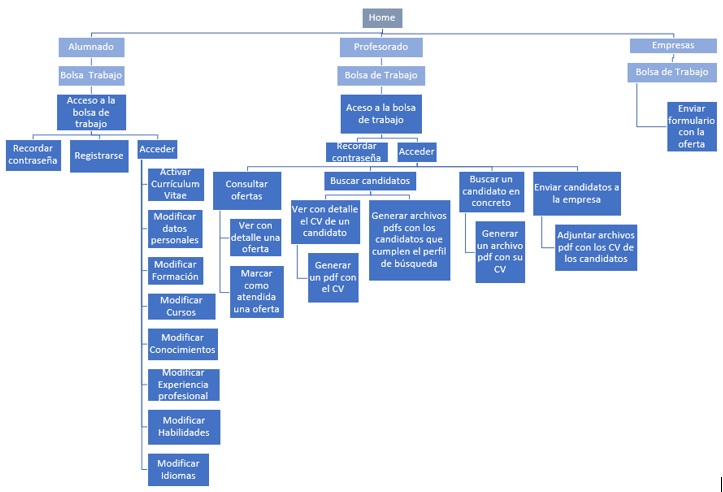 Estas son las opciones
de navegación de la 
aplicación
.
Diseño web de la página principal
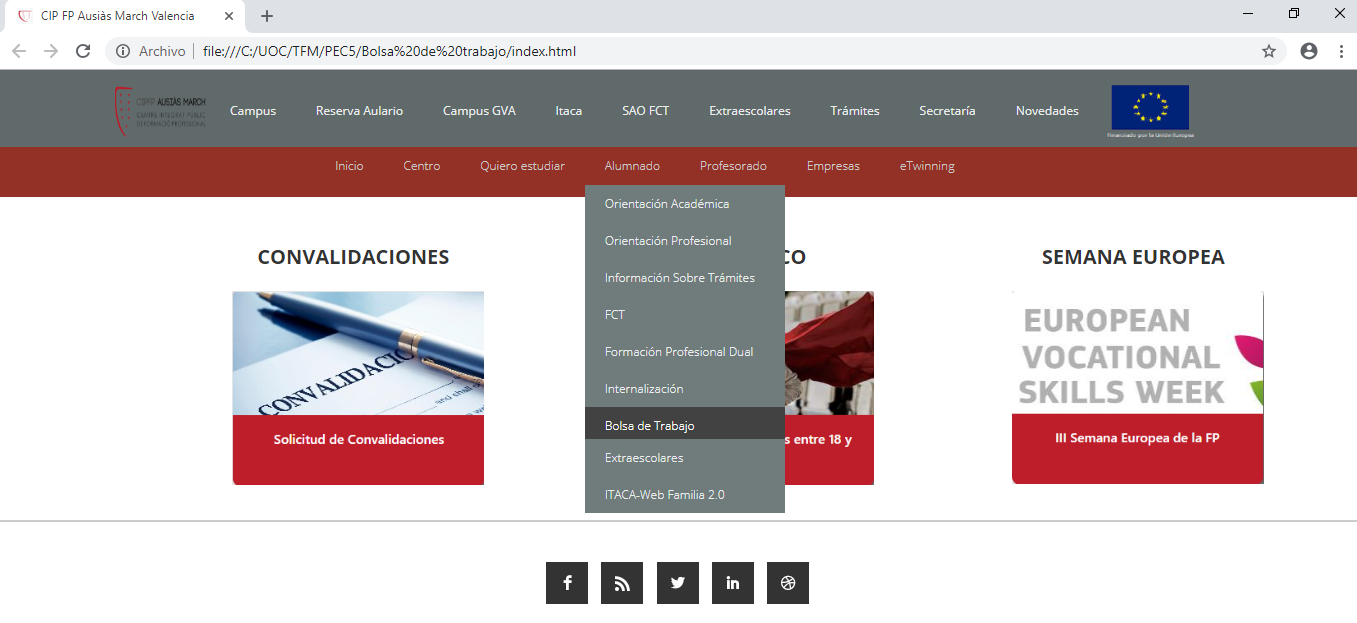 Los menús “Alumnado” y “Profesorado” tendrán un control de acceso a la aplicación de “Bolsa de trabajo”
.
Edición del Curriculum Vitae del estudiante
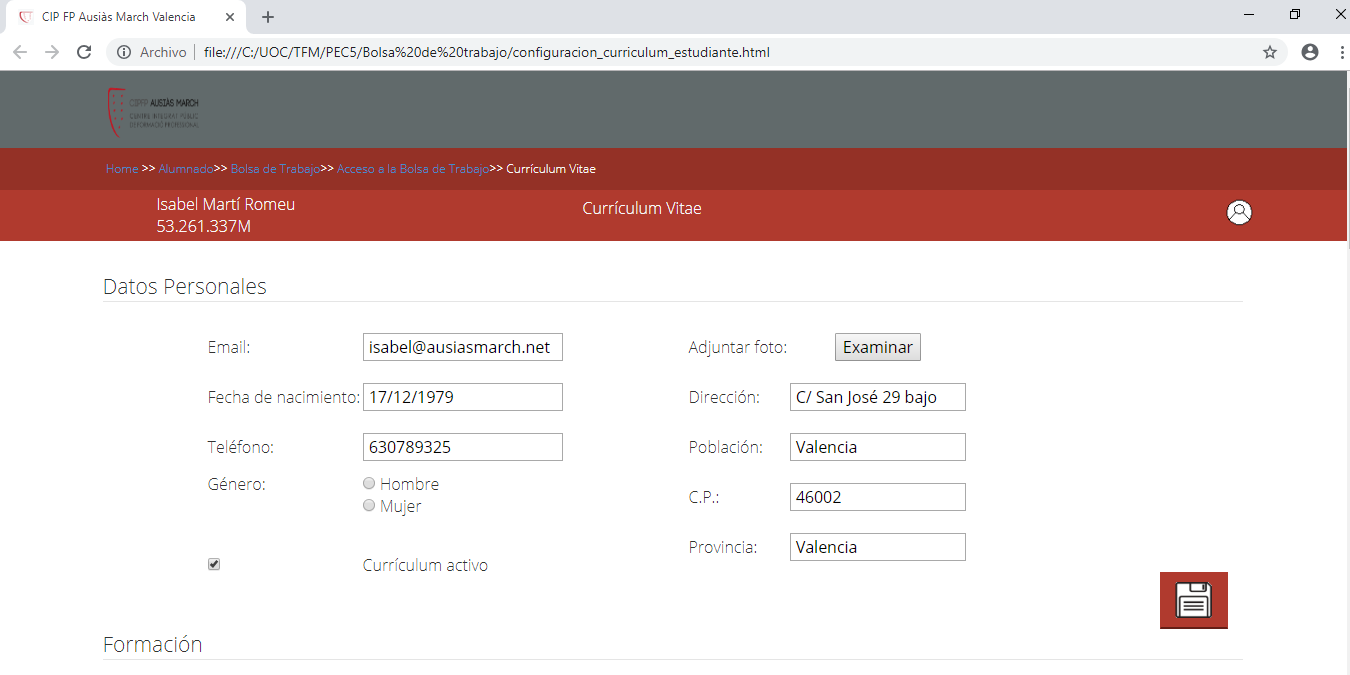 El estudiante puede editar todos los datos, excepto su nombre y NIF o NIE, que es el usuario
.
Edición del Curriculum Vitae del estudiante
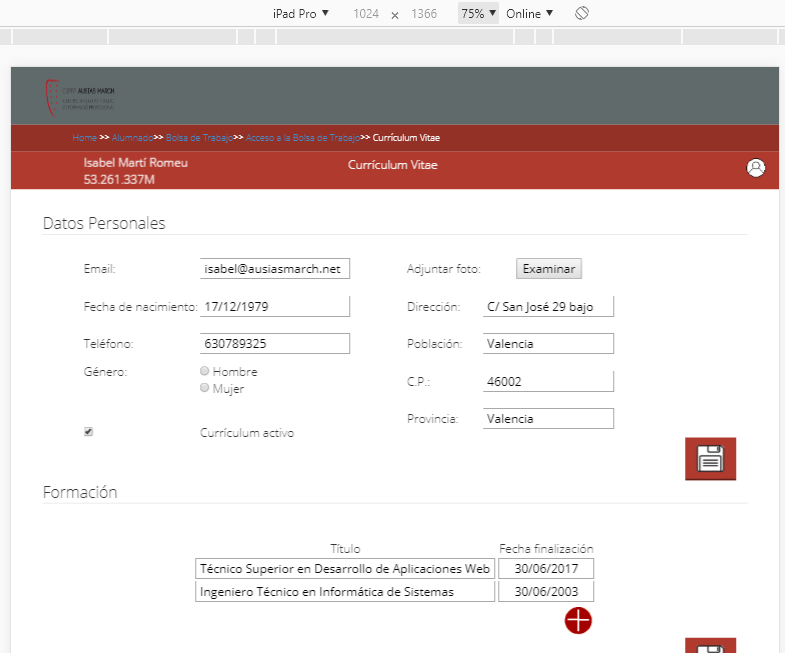 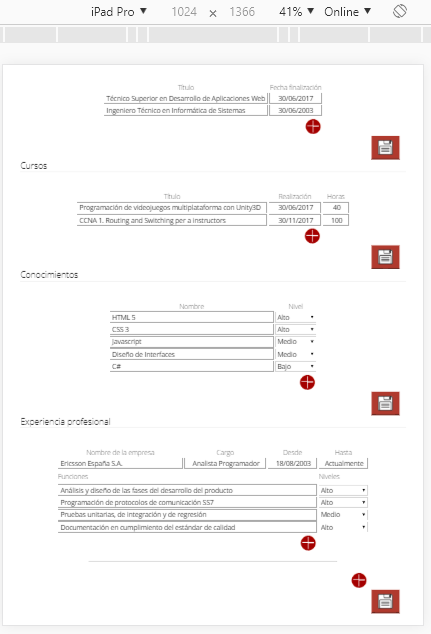 El diseño responsive, permite ver correctamente la página web en una Tablet, tanto en horizontal como en vertical
.
Edición del Curriculum Vitae del estudiante
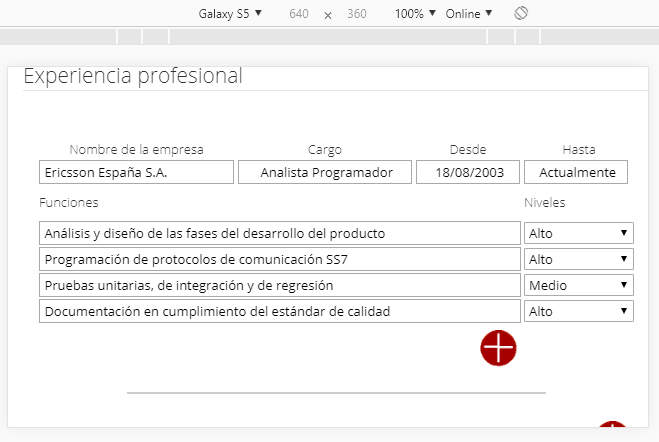 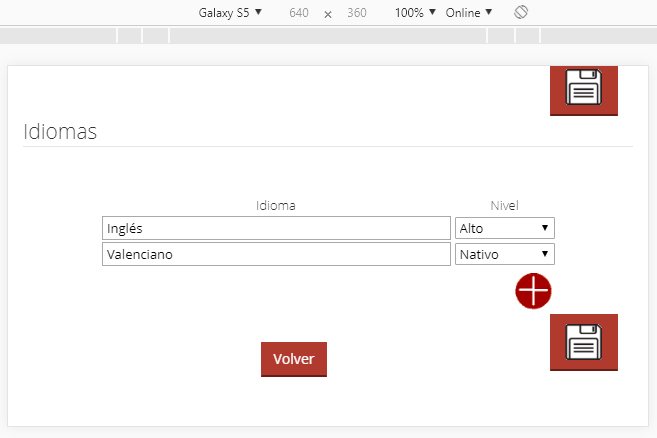 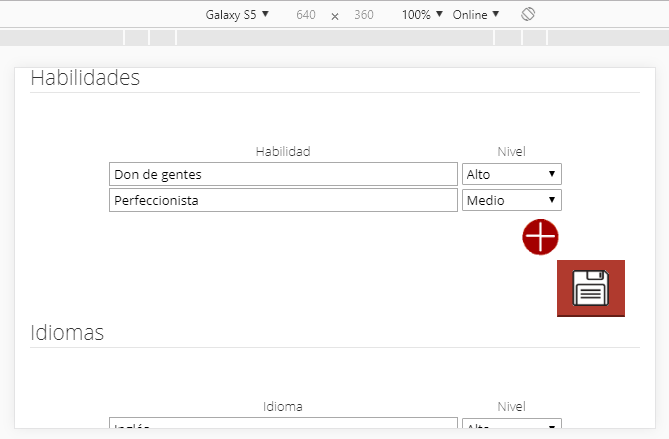 El botón de la imagen del  disquete, guarda las modificaciones
Visto con un móvil de pantalla pequeña
El botón “+” permite añadir un nuevo campo
.
Menú principal del profesorado en la aplicación
Consulta Ofertas: tabla con las ofertas recibidas de las empresas
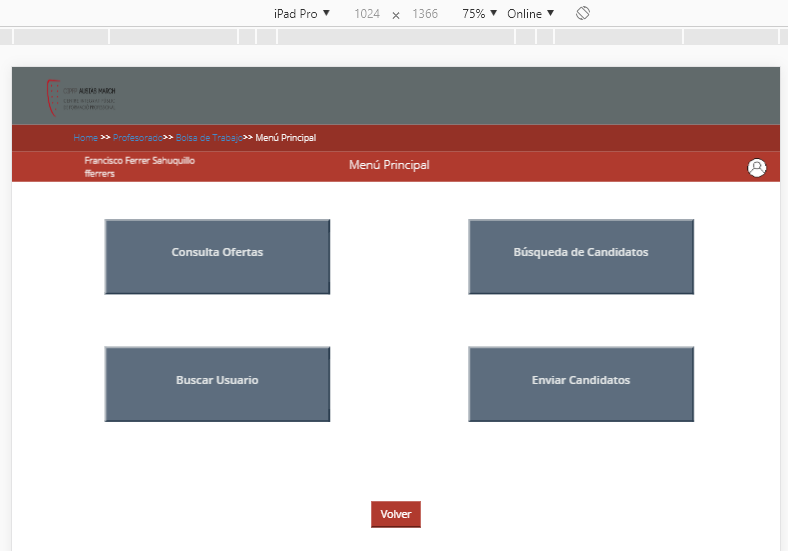 Búsqueda de Candidatos: combinación de campos para buscar candidatos que cumplan el perfil
Buscar Usuario: búsqueda simple de un usuario
Enviar Candidatos: permite enviar los archivos pdf generados, con los candidatos seleccionados a la empresa
.
10
Menú principal – Consulta Ofertas
Código: muestra el código de la oferta recibida por la empresa.
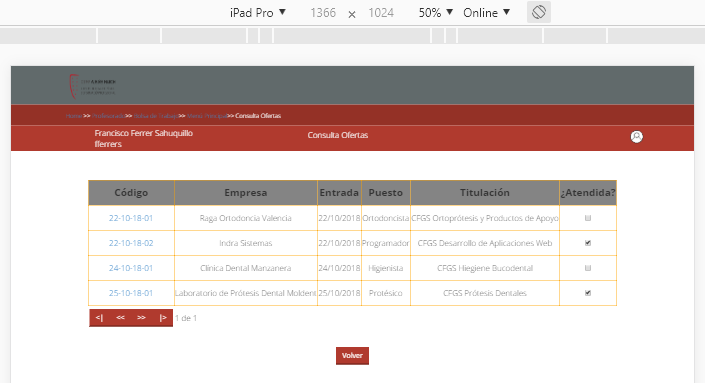 Atendida: permite saber si se han mandado ya los candidatos a la empresa.
Volver: vuelve a la página anterior
La tabla está paginada para poder visualizar los registros de cuatro en cuatro
La barra superior muestra la ruta de las páginas a las que hemos accedido
.
11
Menú principal – Consulta Ofertas
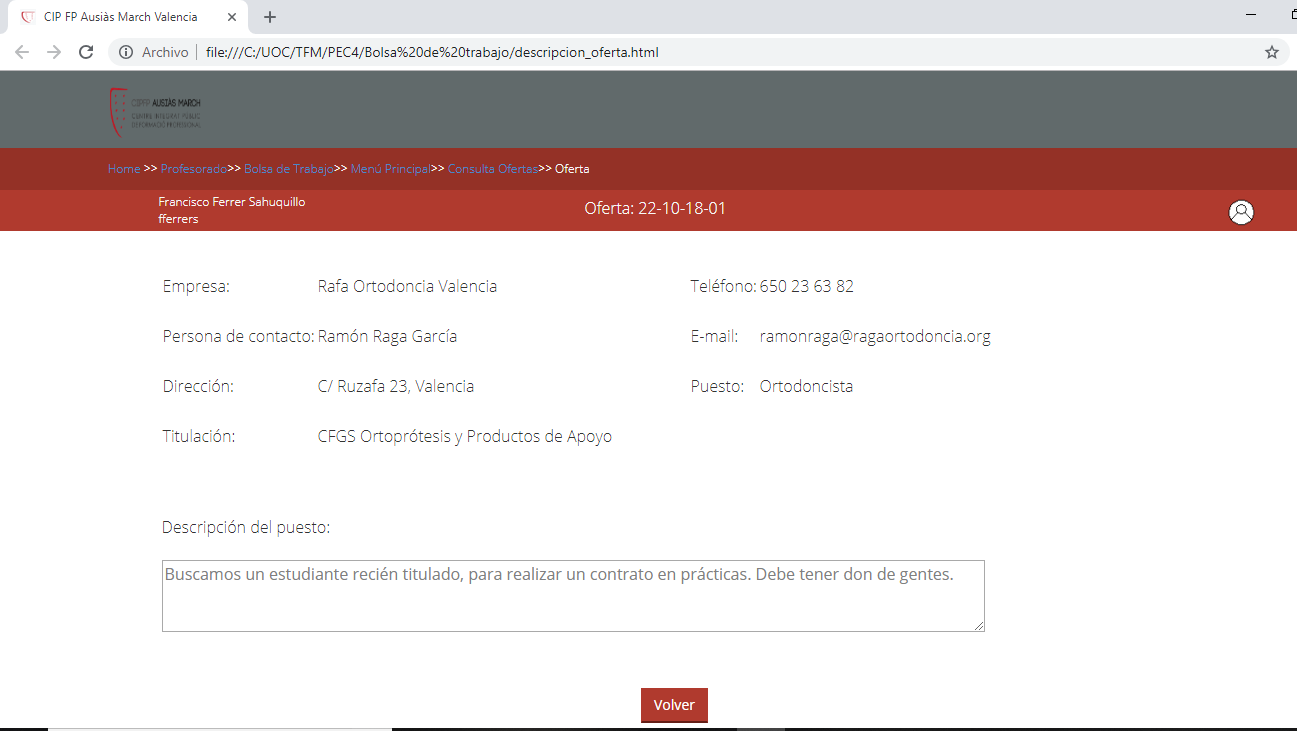 Al pulsar sobre el código de oferta, se visualiza la descripción de la oferta de empleo con detalle
12
.
Menú principal – Búsqueda de Candidatos
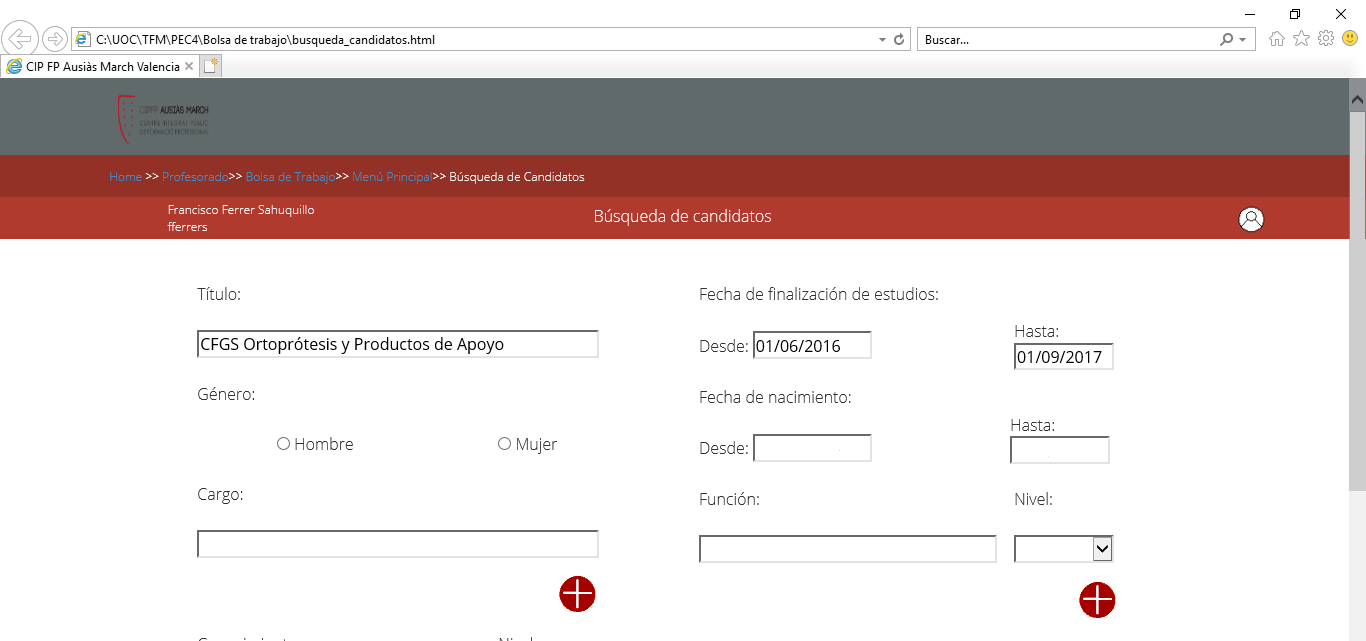 El campo Género se carga sin ninguna opción seleccionada
La edad solo se tendrá en cuenta, en caso de optar a alguna subvención
.
13
Menú principal – Búsqueda de Candidatos
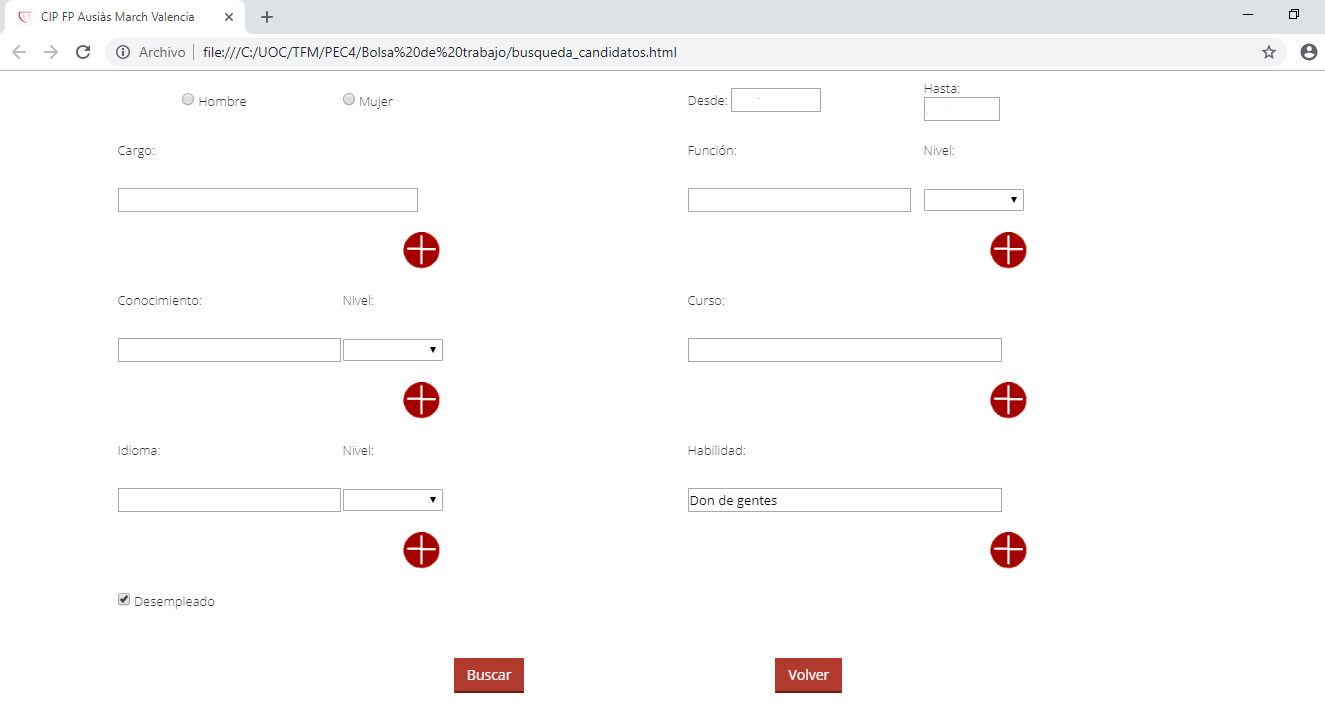 El botón “+” permite añadir campos de búsqueda
.
14
Menú principal – Búsqueda de Candidatos
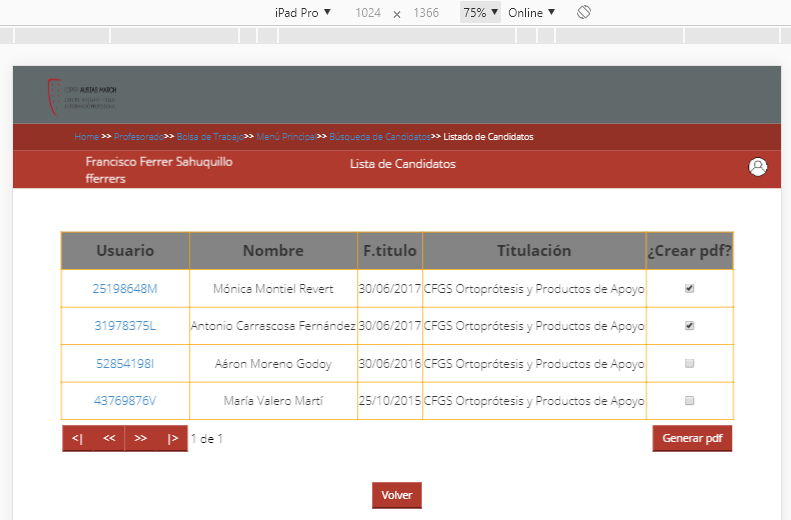 Crear pdf: permite crear un archivo pdf con el C.V. de los candidatos seleccionados
Volver: vuelve a la página anterior
La tabla está paginada para poder visualizar los registros de cuatro en cuatro
La barra superior muestra la ruta de las páginas a las que hemos accedido
.
15
Menú principal – Búsqueda de Candidatos
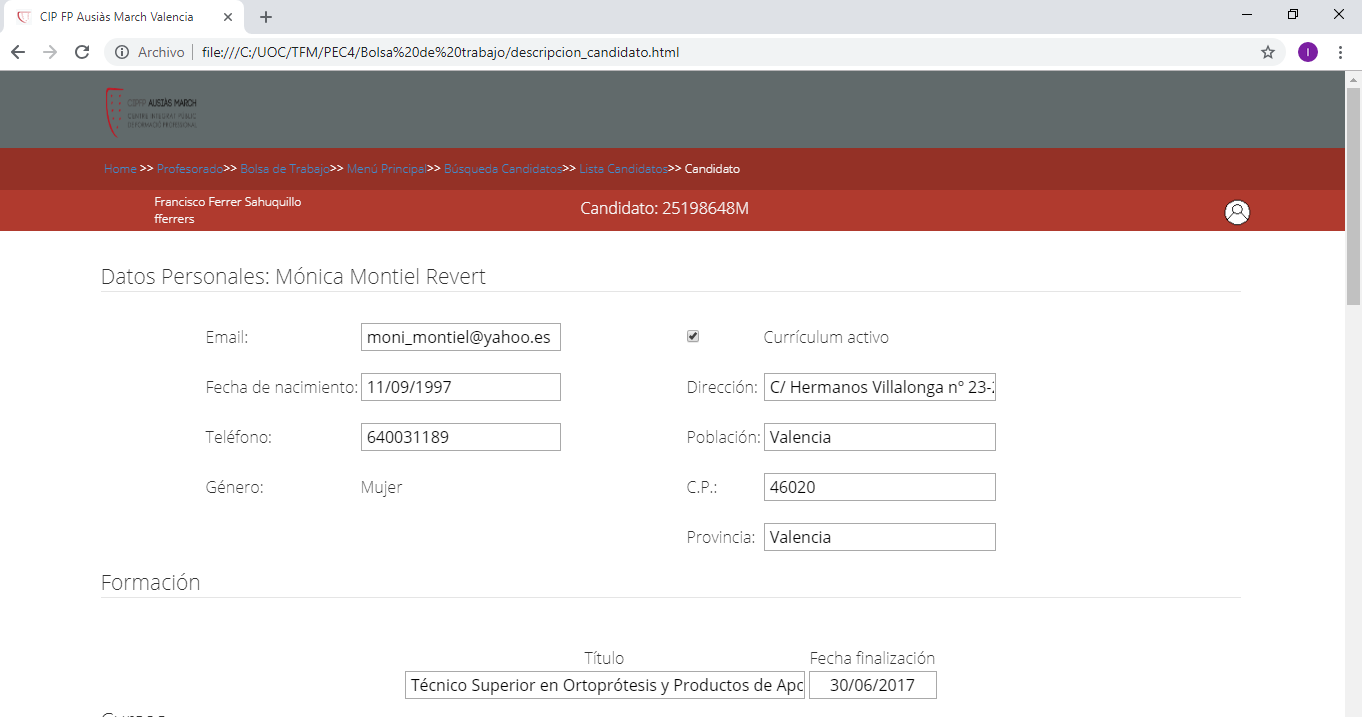 Al pulsar sobre el usuario de la tabla, se visualiza la descripción del C.V. del candidato con detalle
.
16
Menú principal – Búsqueda de Usuario
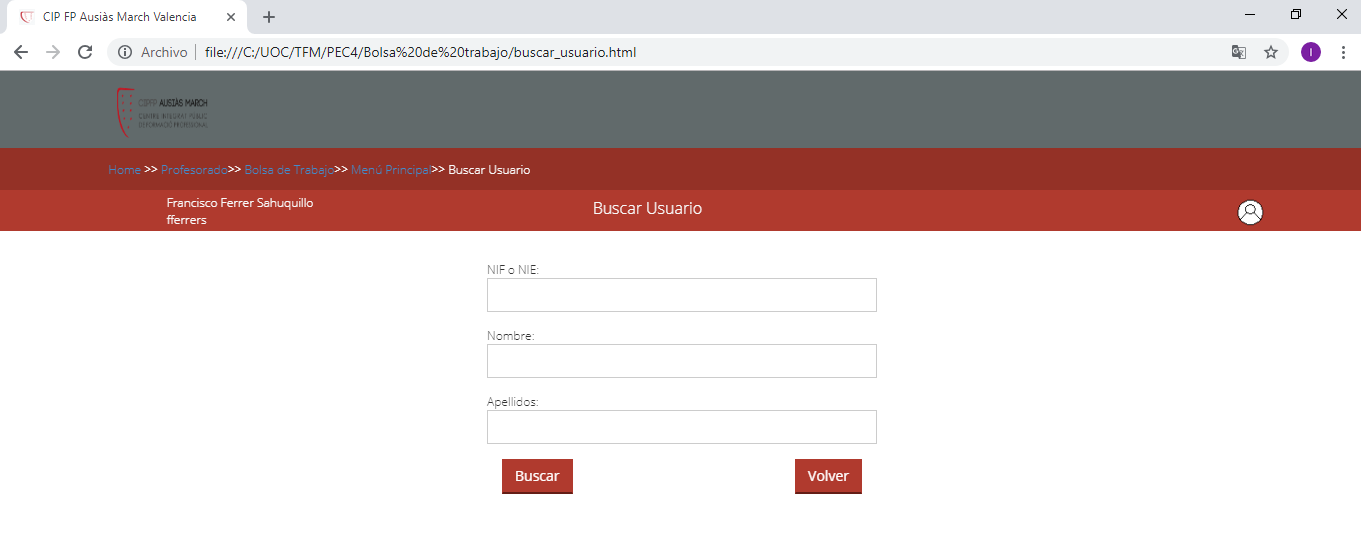 La búsqueda de un usuario es mucho más rápida para la base de datos
.
17
Menú principal – Enviar Candidatos
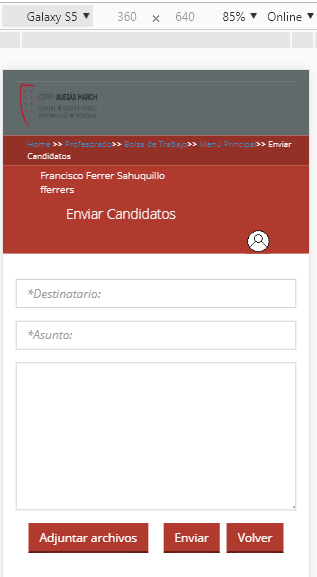 Destinatario: dirección de correo electrónico de la empresa
Asunto: con la fecha de presentación de la oferta de trabajo
El botón Adjuntar archivos, permite adjuntar los pdfs generados con los C.V.s de los candidatos
El botón Enviar manda el correo electrónico  y el botón Volver lleva a la página anterior
.
18
Formulario de bolsa de trabajo para la Empresa
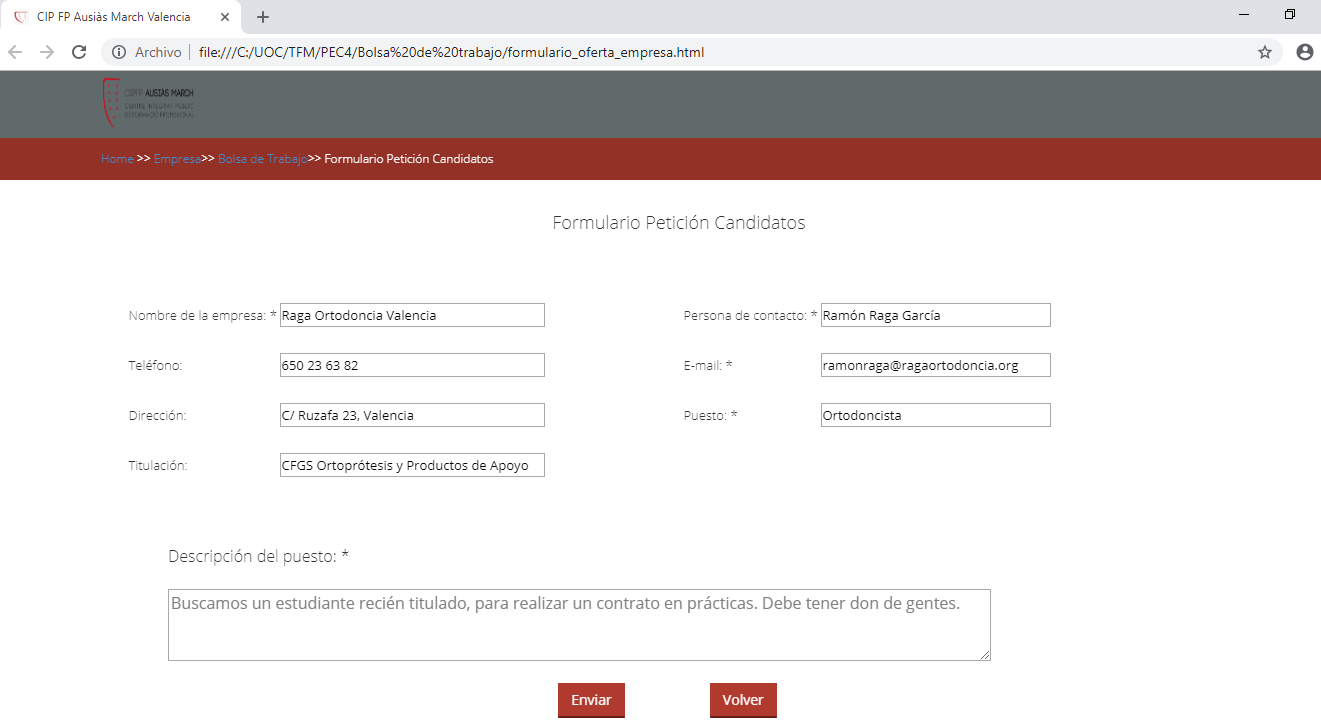 La empresa podrá enviar una oferta de trabajo a través de este formulario, indicando el puesto a cubrir y la titulación necesaria
.
Conclusiones
El diseño de la aplicación web es responsive. Se puede visualizar y navegar desde cualquier tipo de pantalla de dispositivo.
La aplicación web es accesible por cualquier persona con alguna discapacidad.
El prototipo de alta fidelidad queda preparado para que añadiendo código a los botones y una base de datos, la aplicación quede lista para producción
.